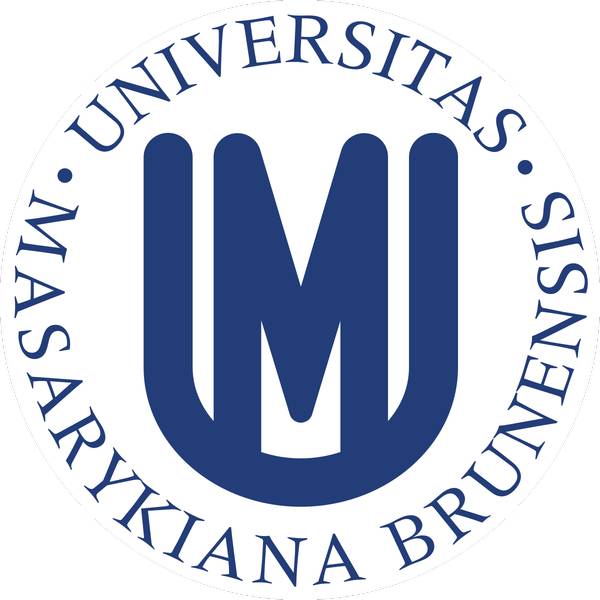 .
Miluše Juříčková
Institutt for germanistikk, nordistikk og nederlandistikk
Filosofisk fakultet, Masaryk University
Brno
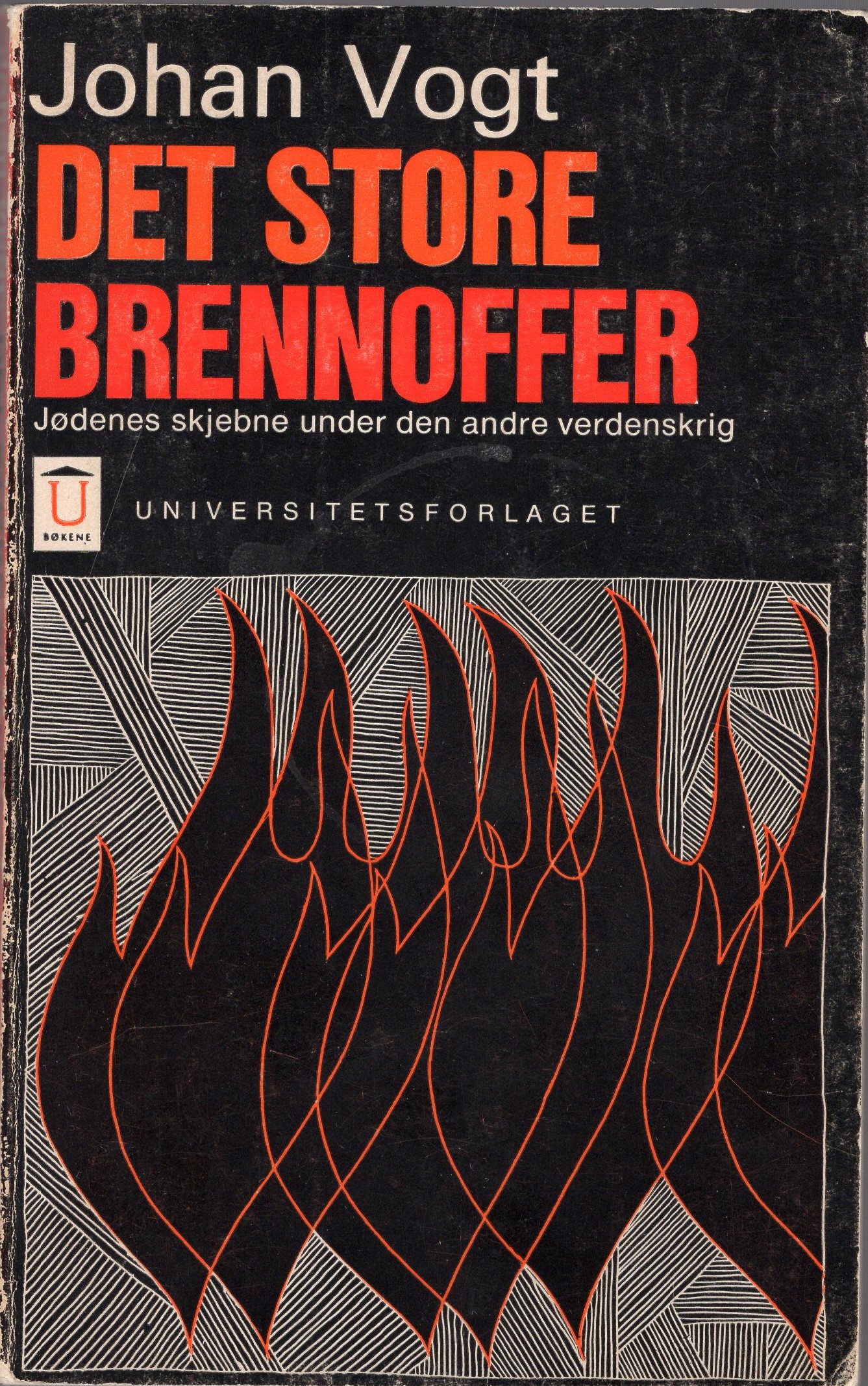 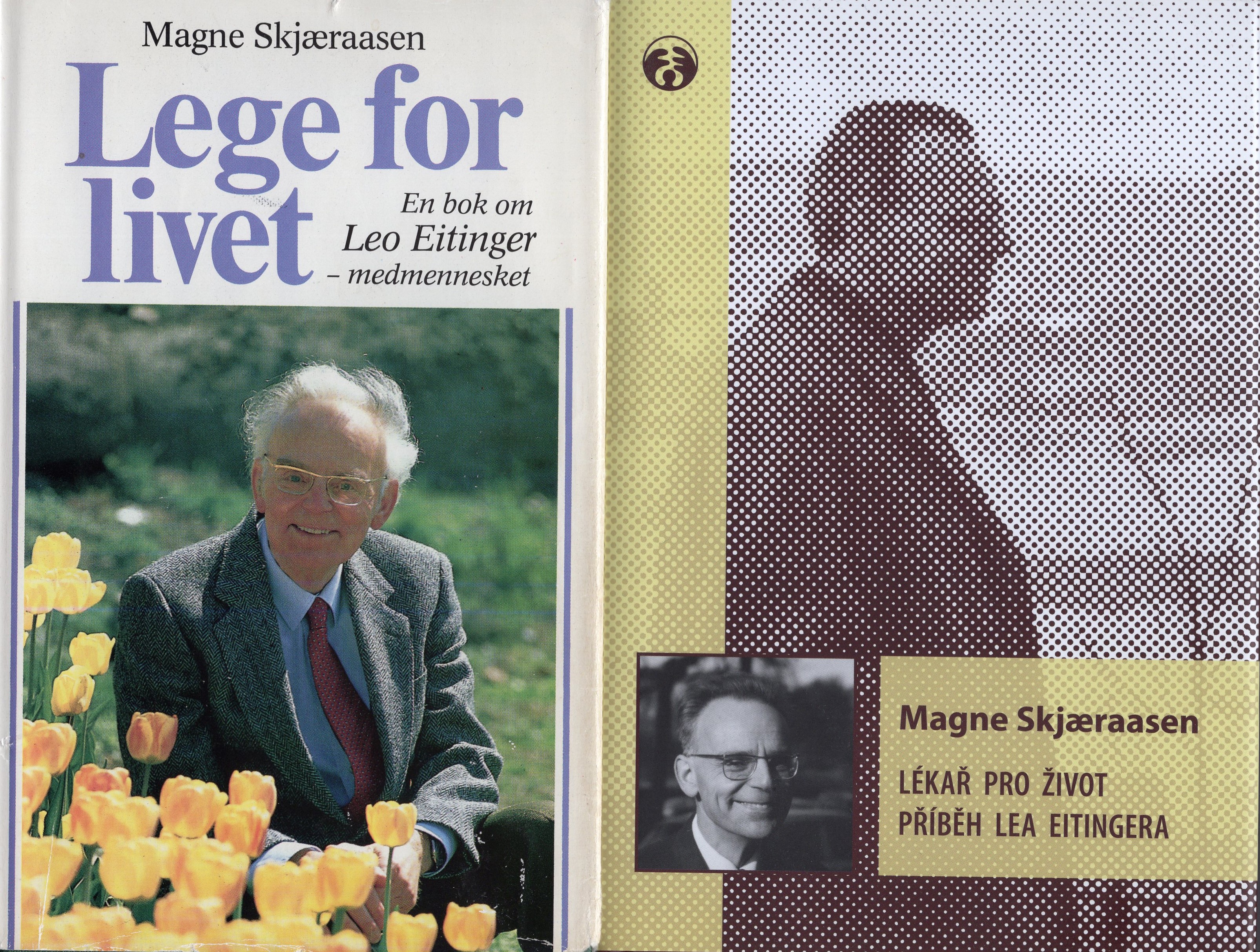 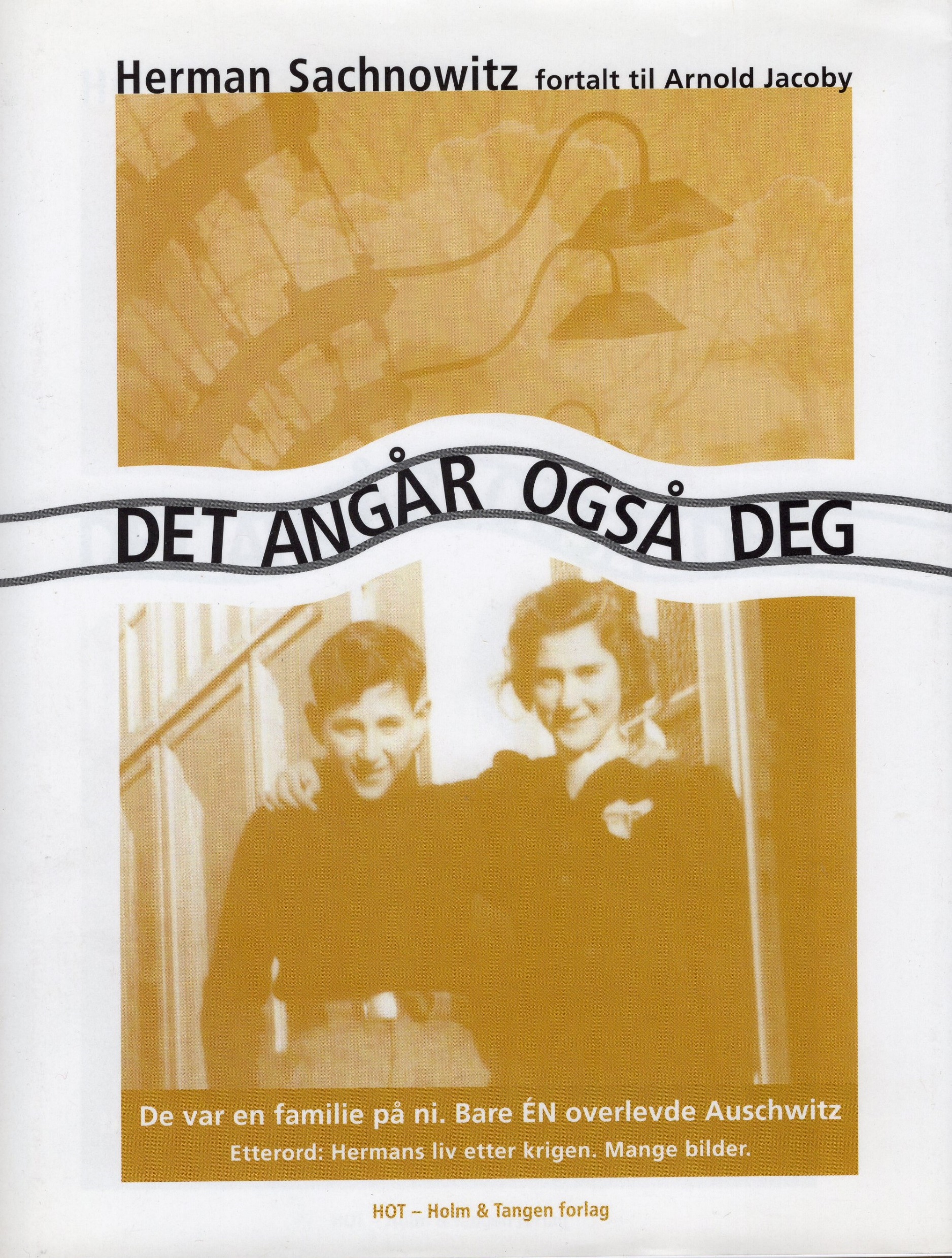 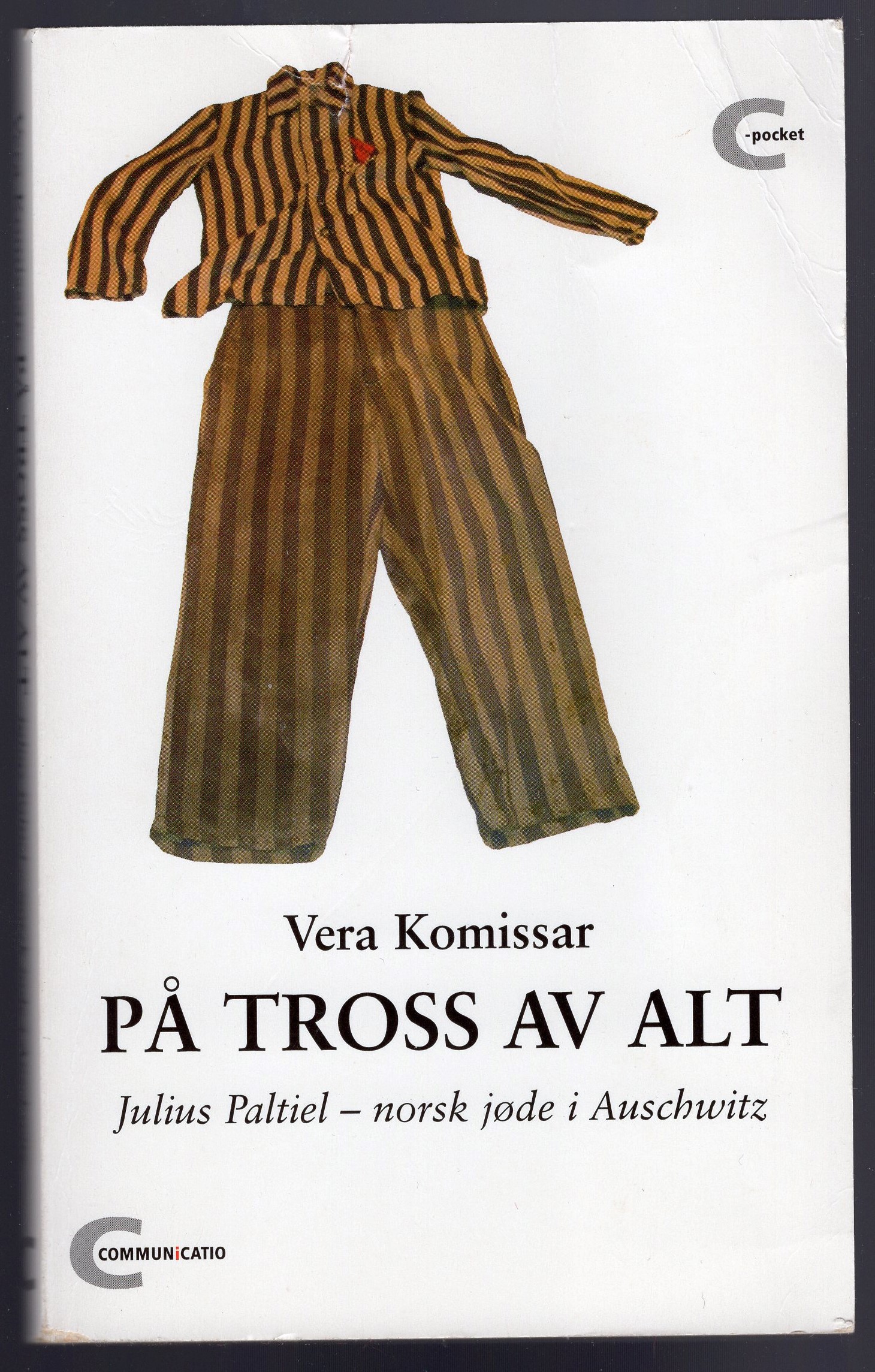 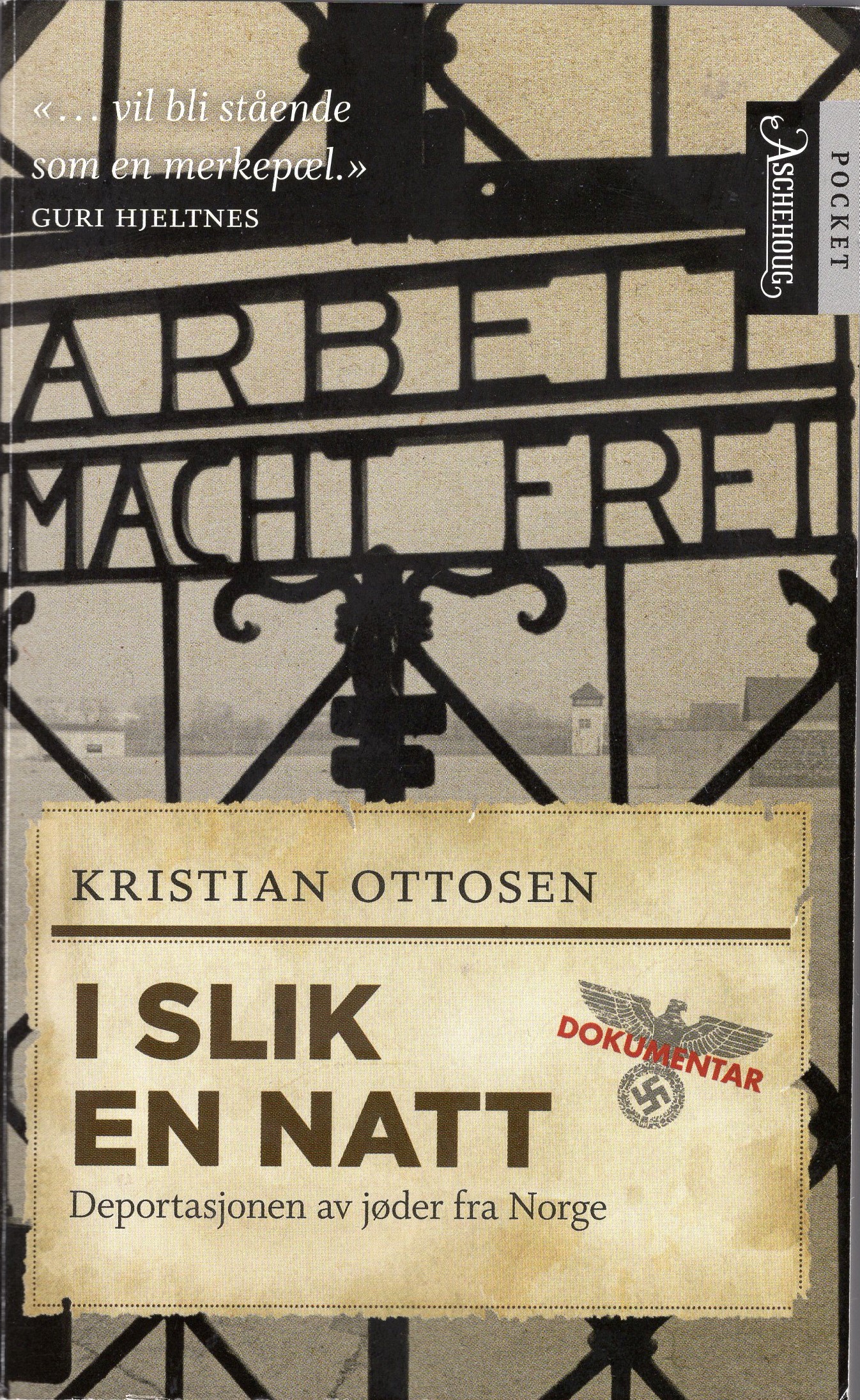 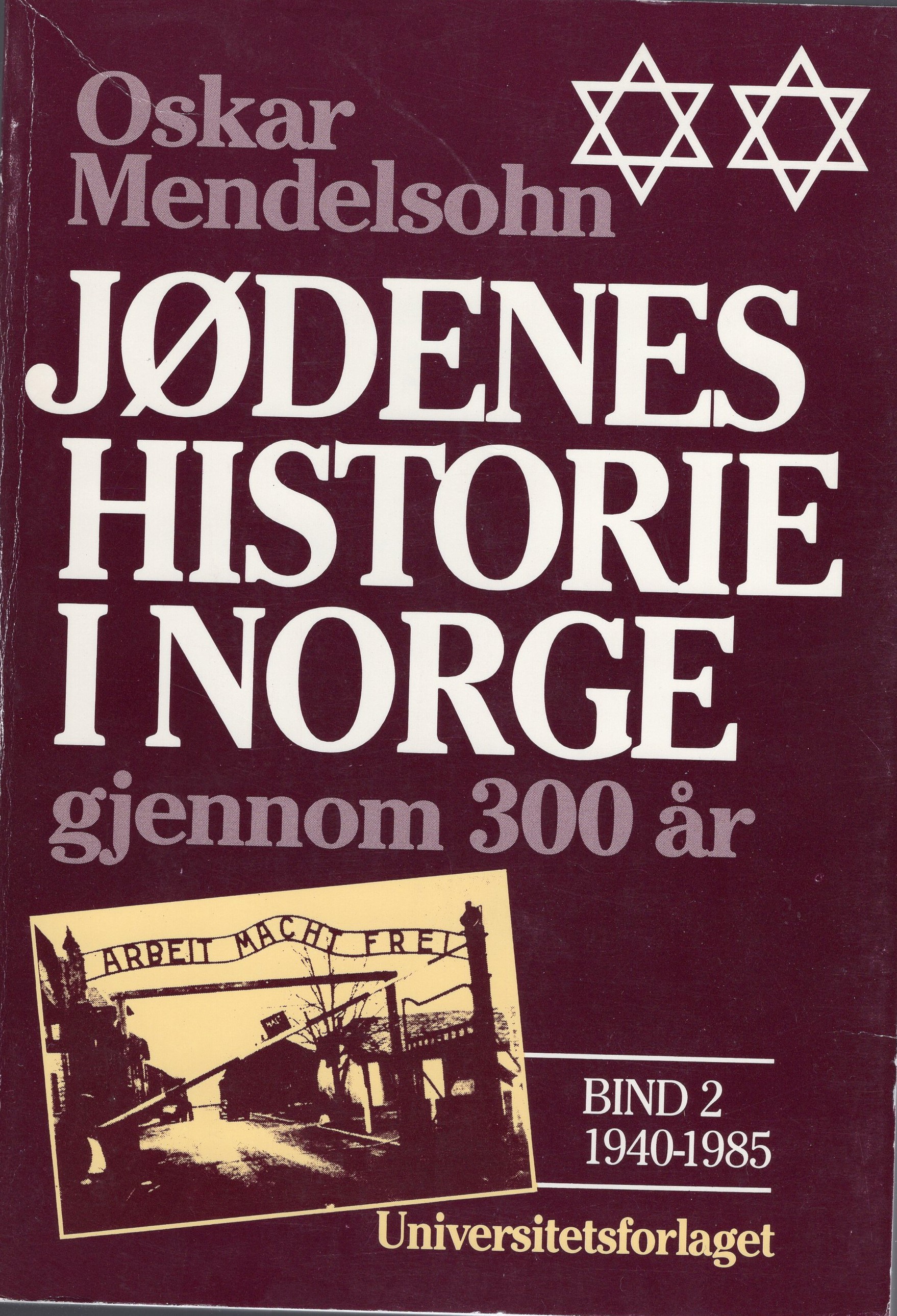 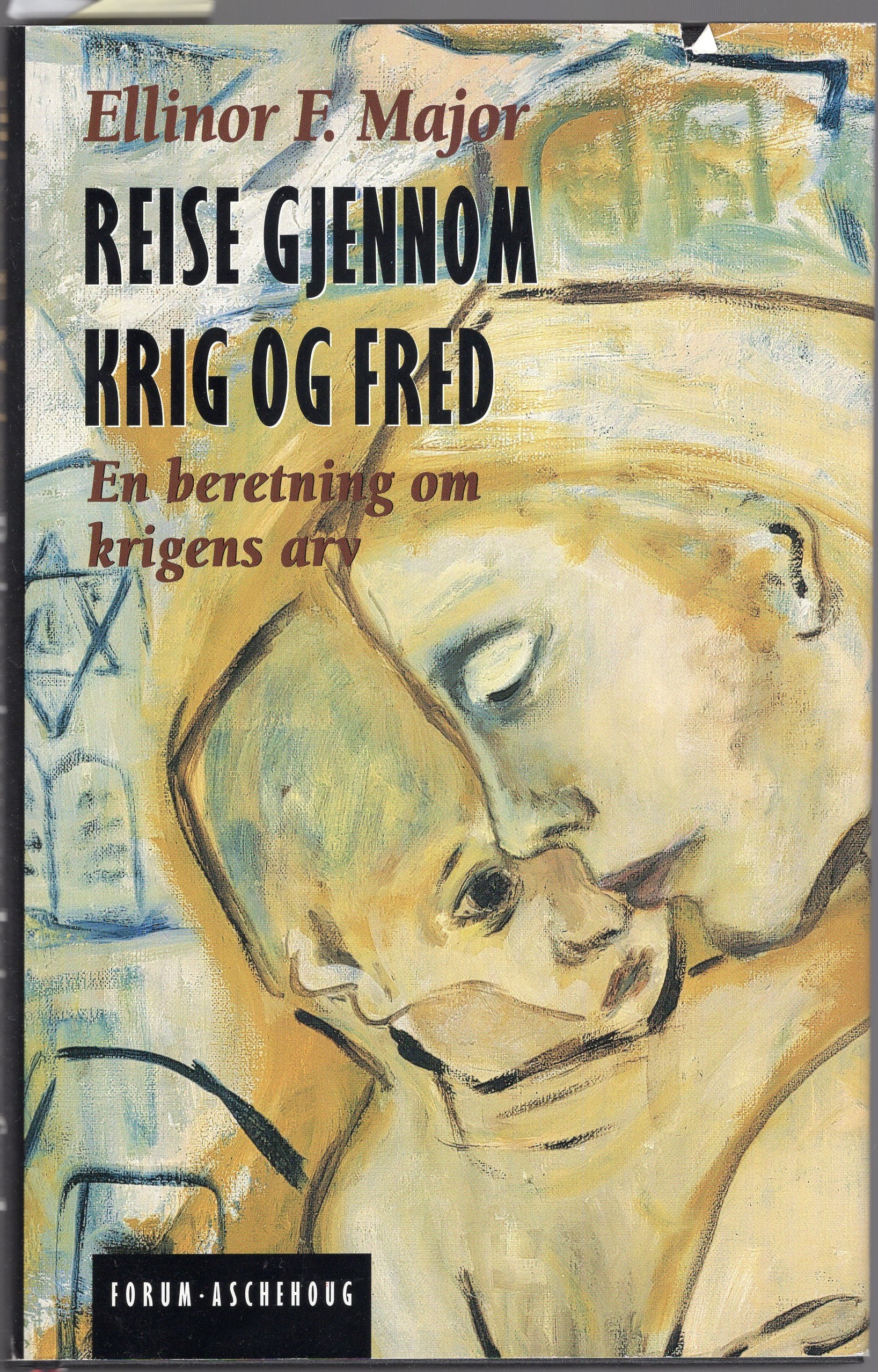 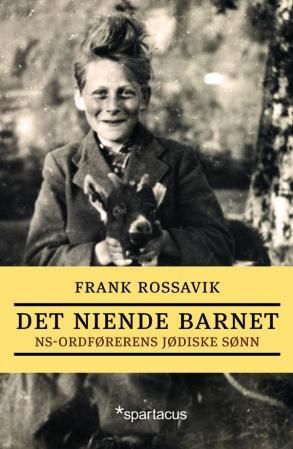 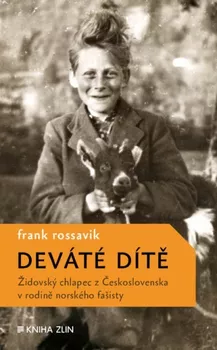 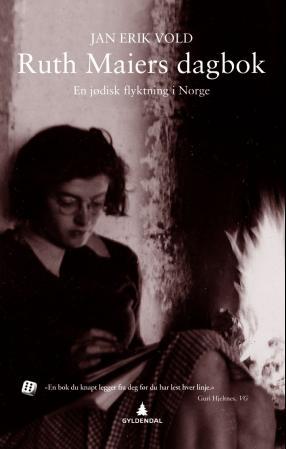 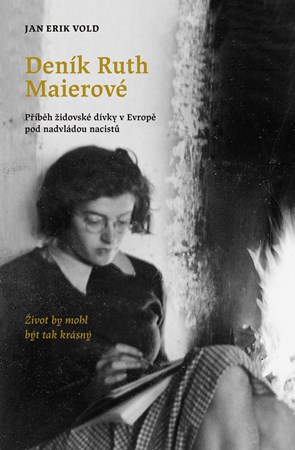 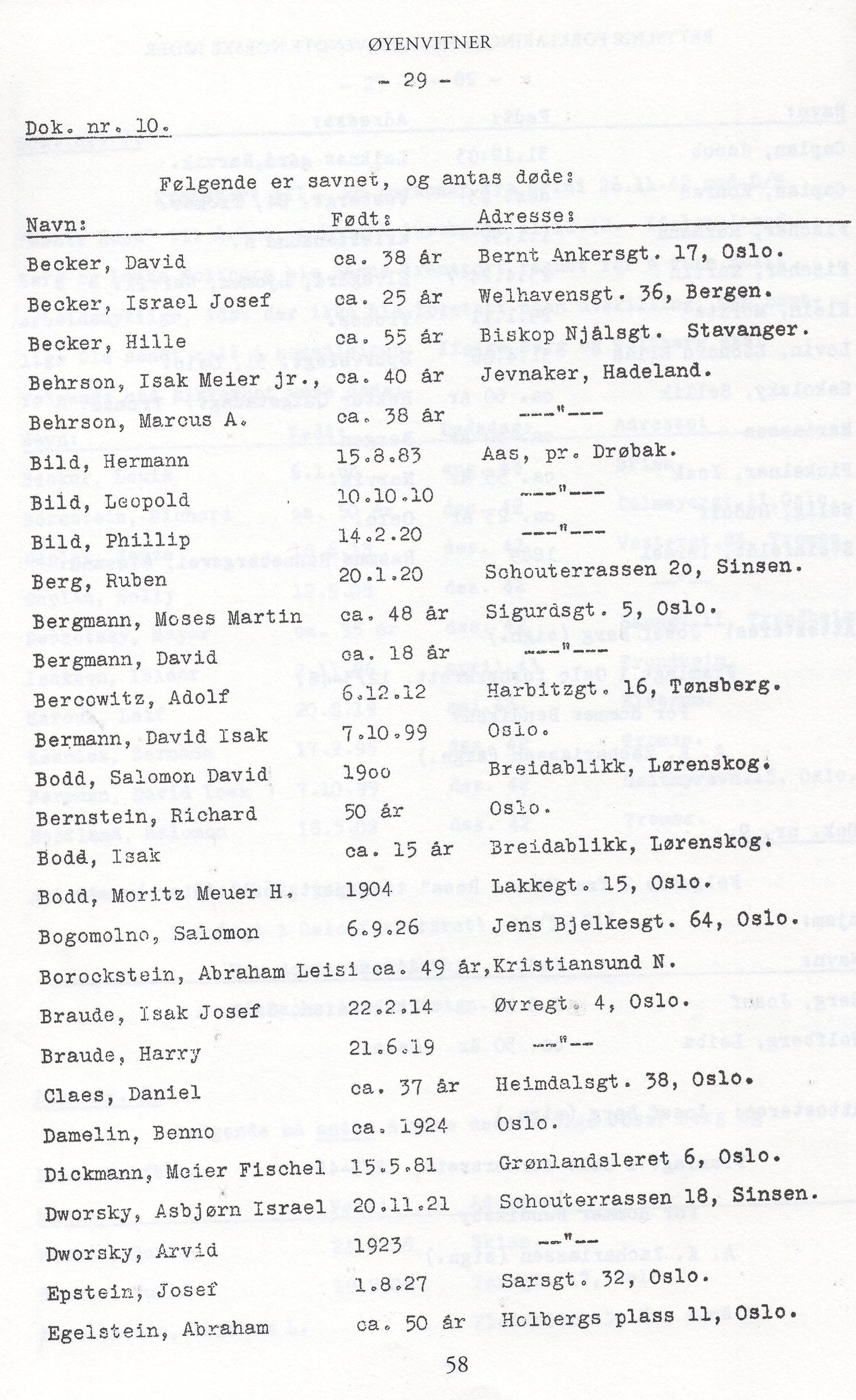 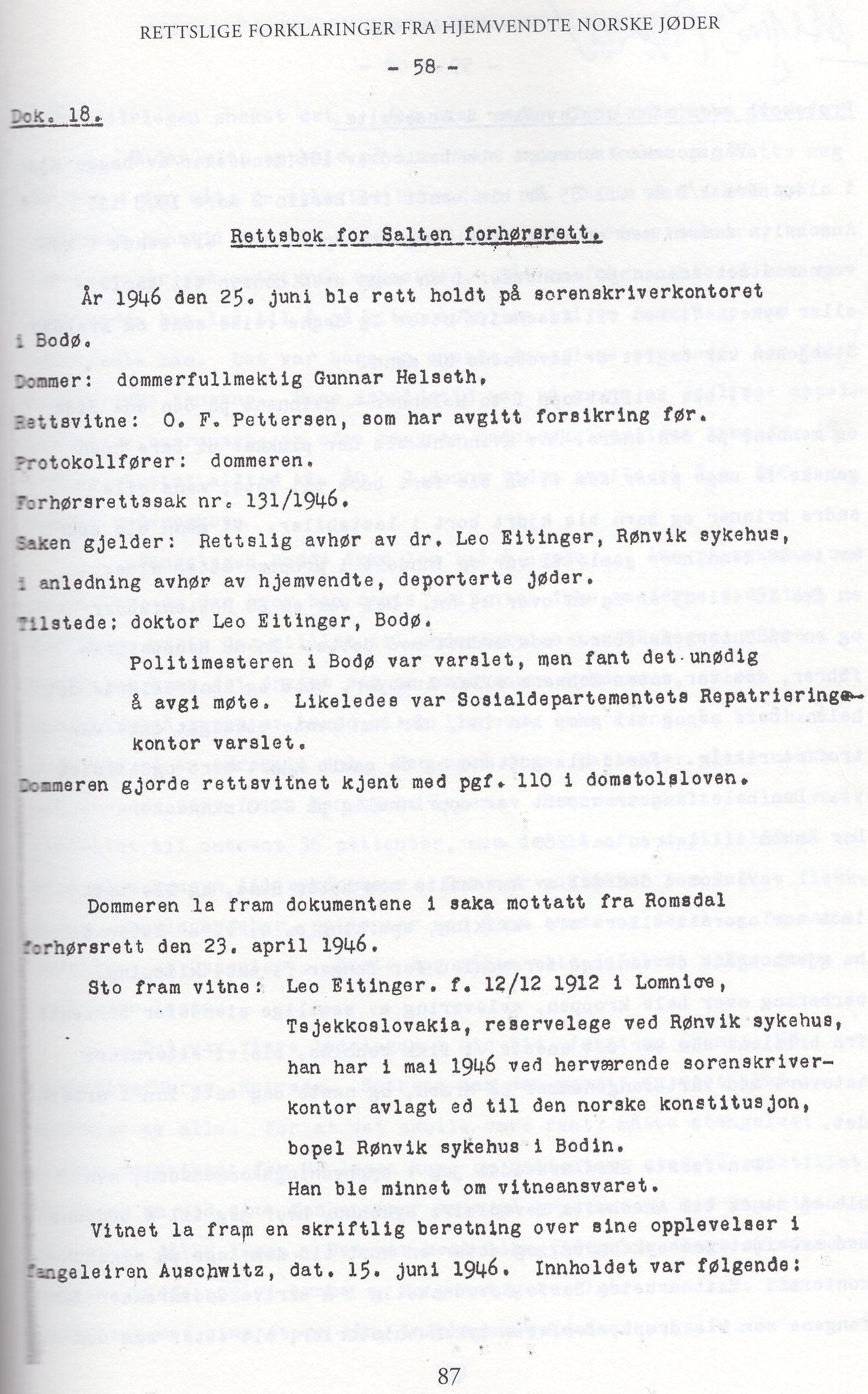 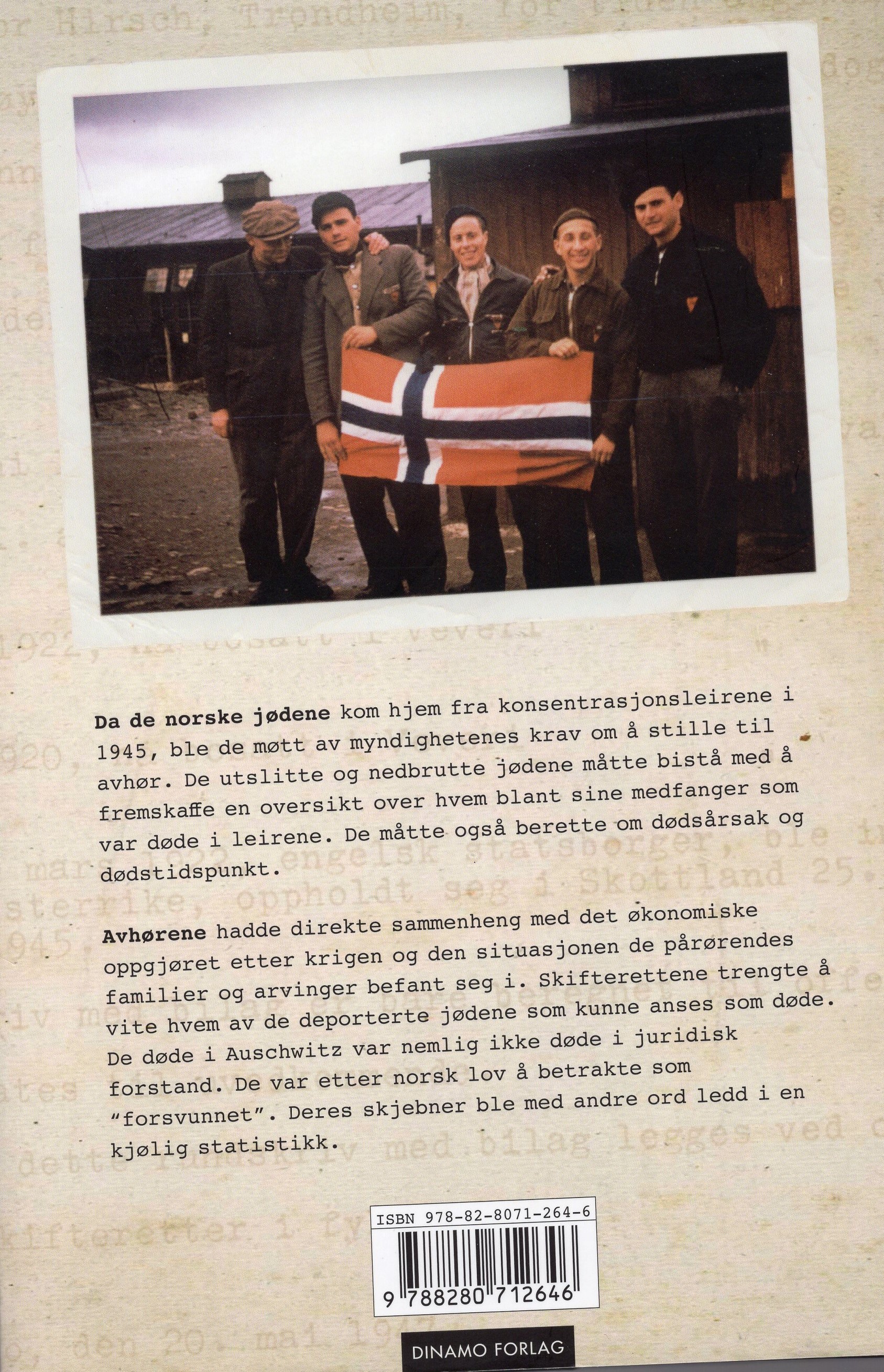 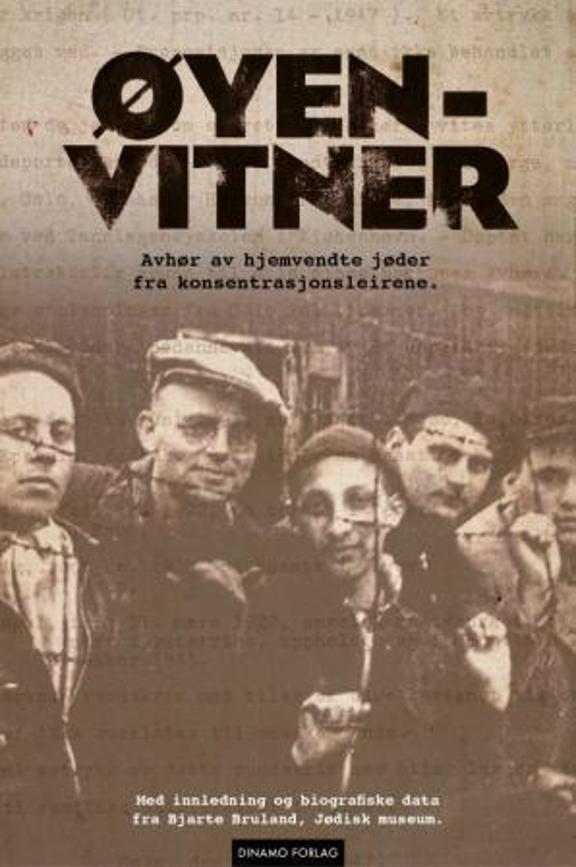 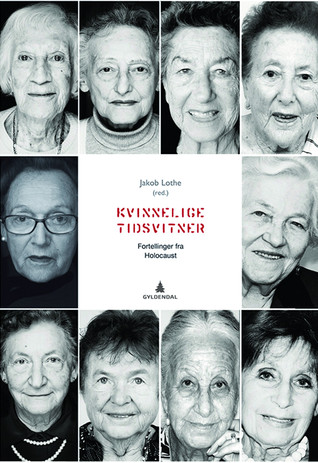 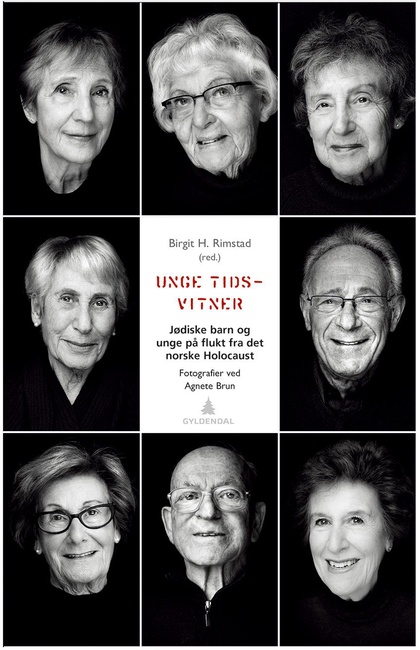 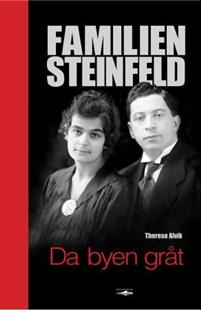 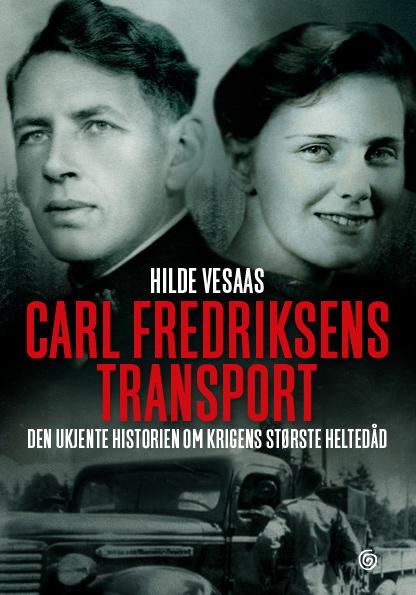 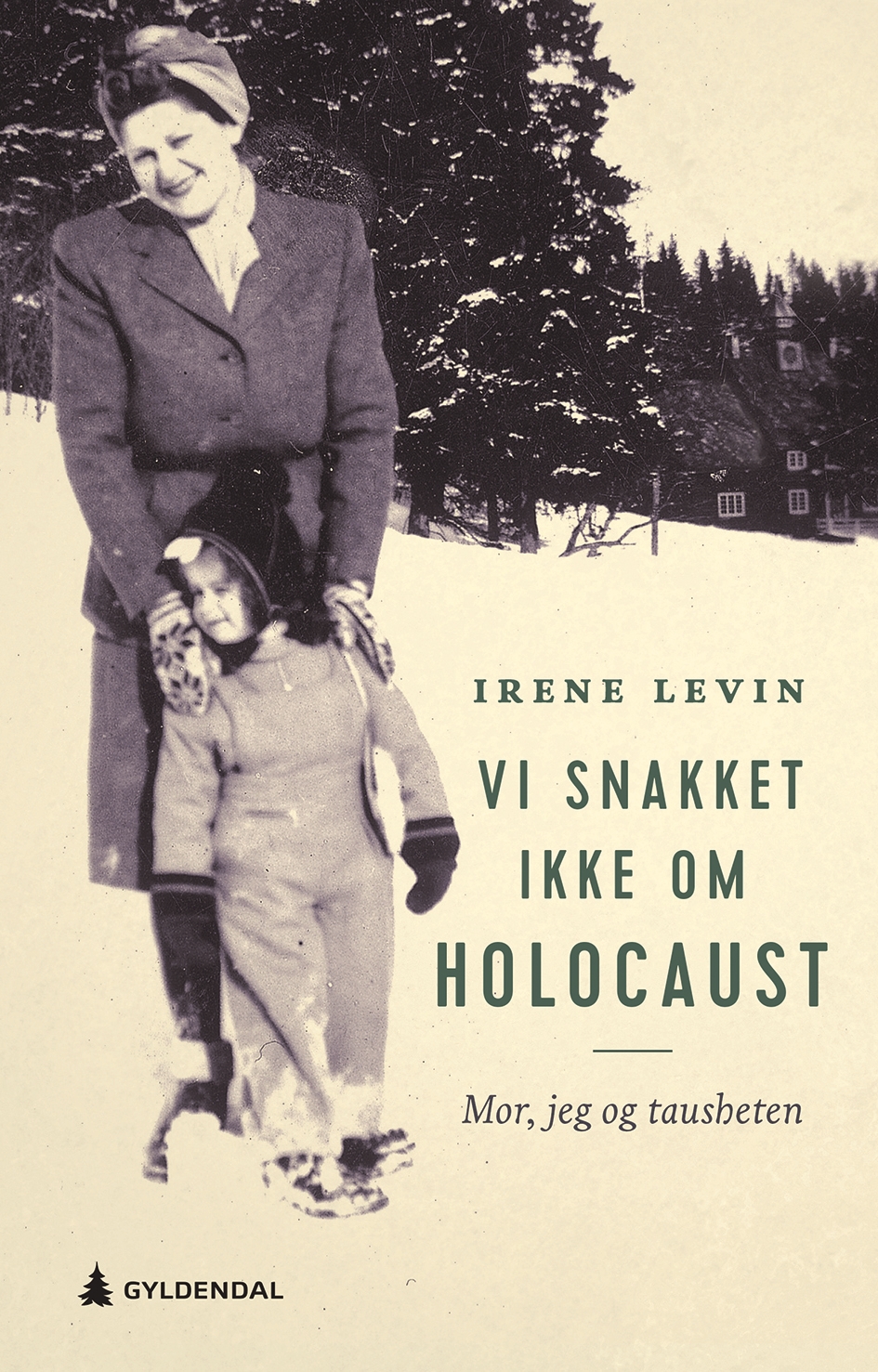 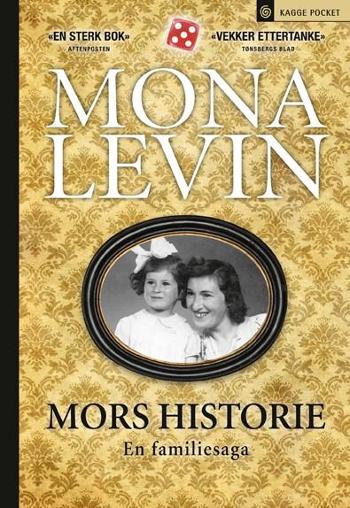 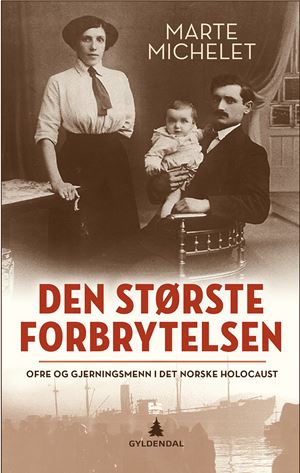 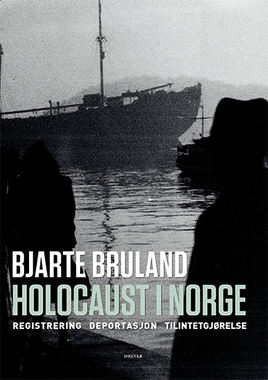 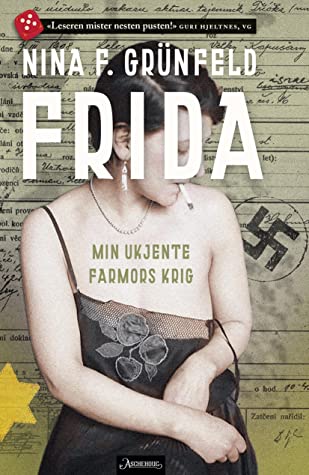 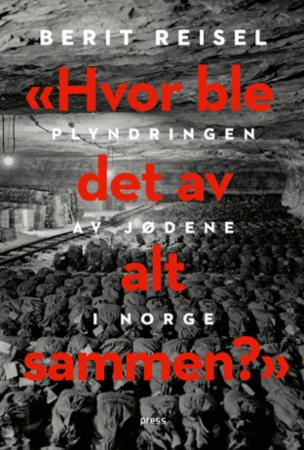 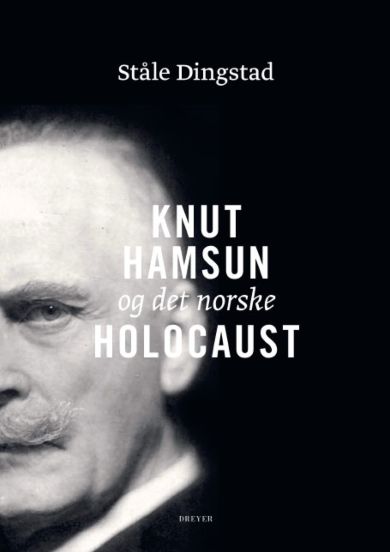 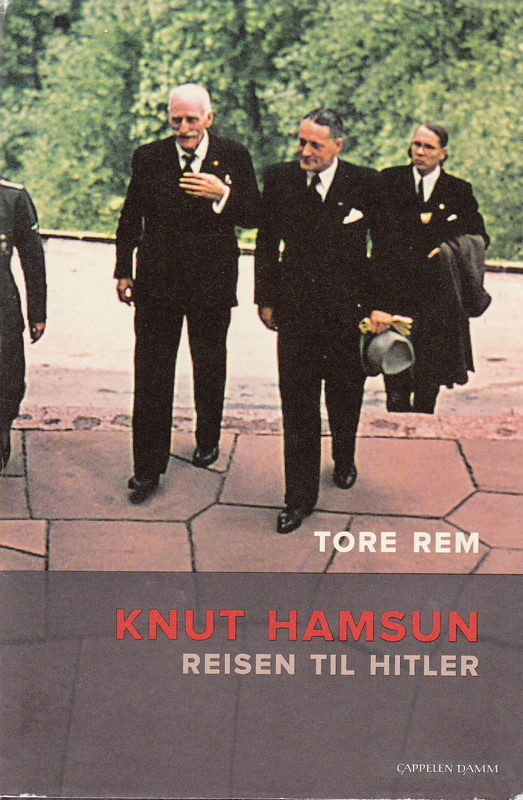